Weathering, Mass Wasting, and Erosion
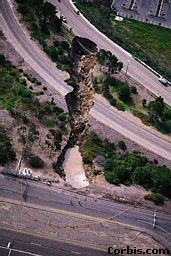 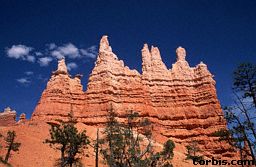 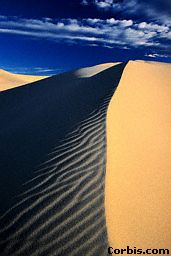 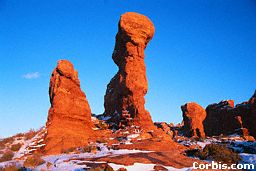 You have studied the internal processes that create relief. Now, we will examine the external forces at work on the landscape. These forces, though often miniscule, act over time to inexorably wear away at the landscape, transforming it, shaping it, while carrying material down towards the sea. In reality trying to level everything out
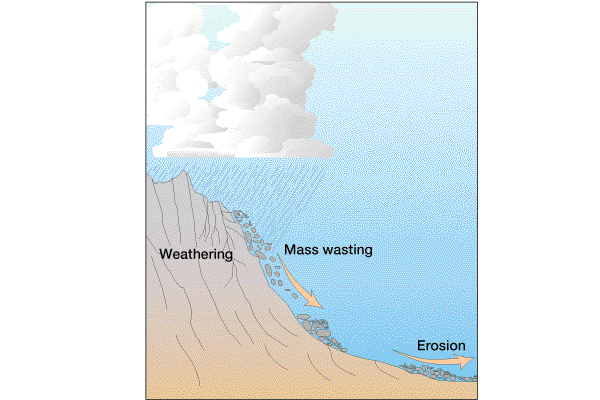 Weathering >  Preparing solid matter to be dislocated 

Mass Wasting > the force of gravity overcomes inertia and weathered material is dislocated

 Erosion > If the force is great enough, moving air, water, or ice ae able to move weathered materials away from the place where inertia kept them located. 

Transport > The process of moving air, water or ice moving loose materials to a new location

Deposition > As the moving force (air, water, or ice) weakens, gravity attracts the heavier particles and they settle down on the surface, returning to a state of inertia.  And as the moving force continues to weaken, lighter and lighter particles settle down.
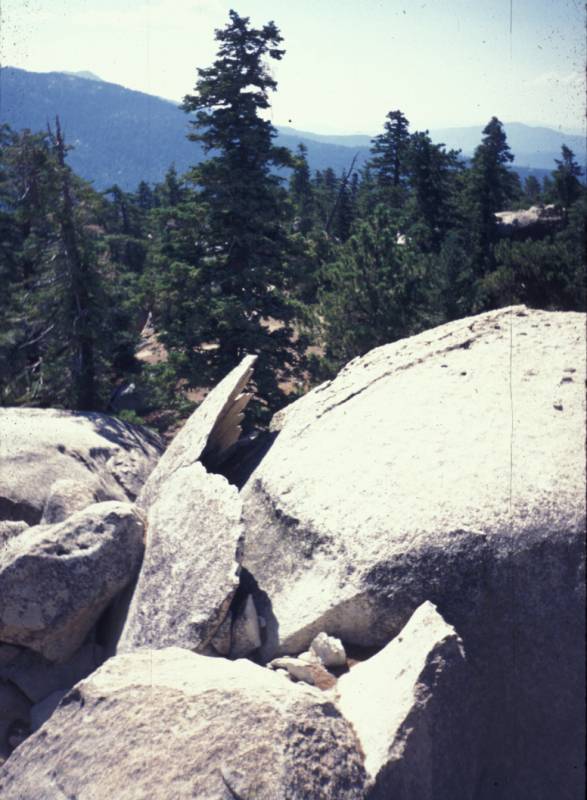 Weathering
The mechanical disintegration and/or chemical decomposition that fragments rock masses into smaller components.
The processes begin in:
Microscopic spaces
Joints
Faults
Lava Vesicles
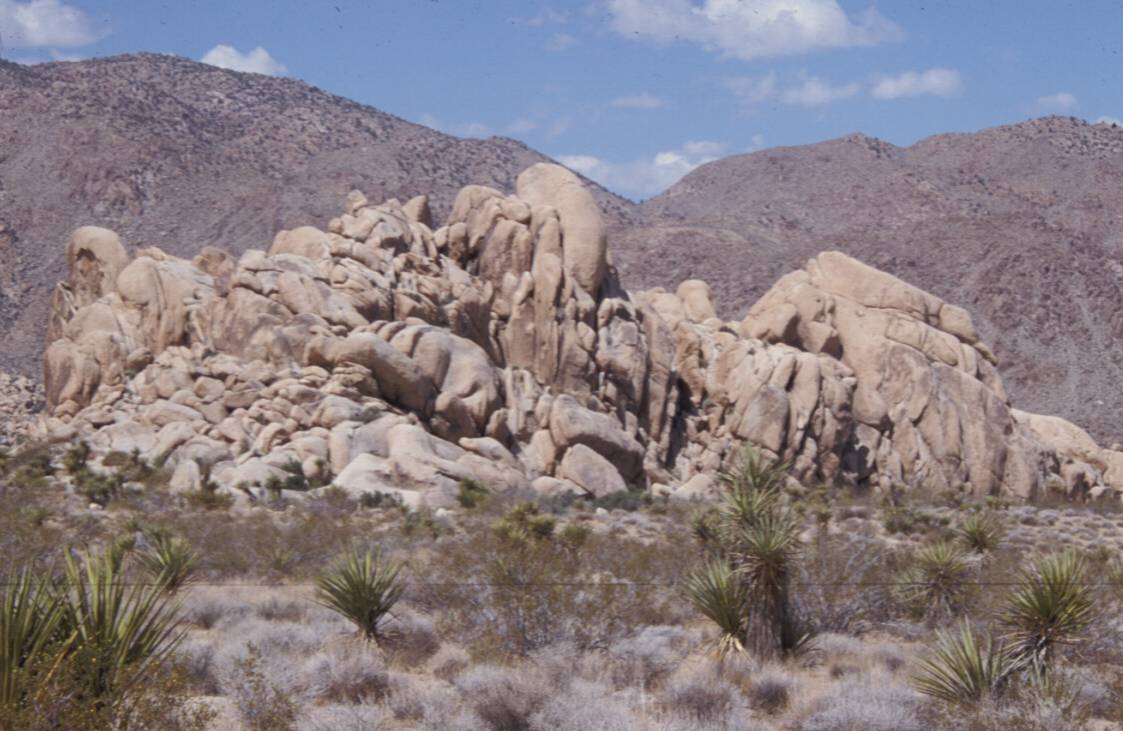 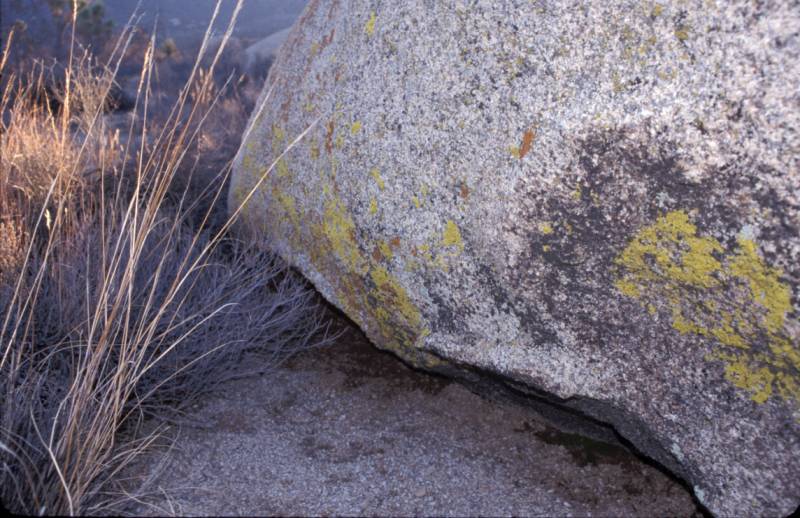 The growth of the lichen on the rock surface makes chemical changes in the surface of the rock.
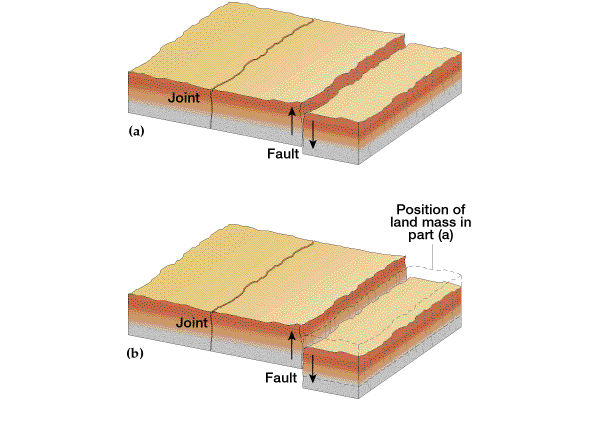 Difference between a joint and fault:
 Faults show relative displacement.
 Joints are more common.
Both provide more areas where weathering can occur. A system of horizontal and vertical can eventually end up as a system of caverns.
Types of Weathering
Mechanical (Physical) - no change in chemical composition.
Frost wedging
Salt wedging
Chemical - decomposition of rock through a chemical change in its minerals.
Oxidation - important in iron-rich rocks
Hydrolysis - igneous rocks have much silica which readily combines with water
Carbonation - carbon dioxide dissolved in water (carbonic acid) reacts with carbonate rocks to create a soluble product (calcium bicarbonate)
Types of Weathering
Biological - plants and animals contribute to weathering.
Roots physically break or wedge rock
Lichens (algae and fungi living as single unit), remove minerals and weaken rock by releasing acids
Burrowing animals can increase weathering.
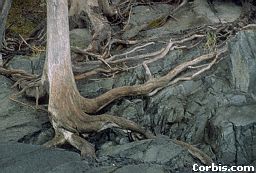 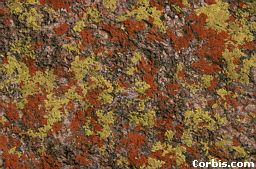 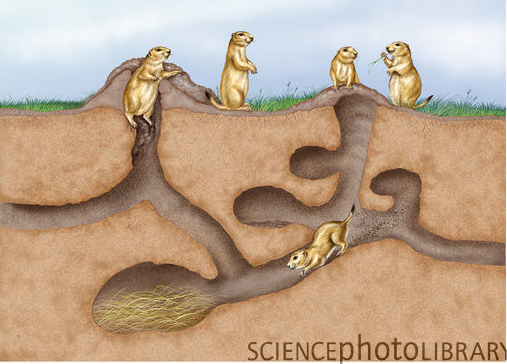 Lichens
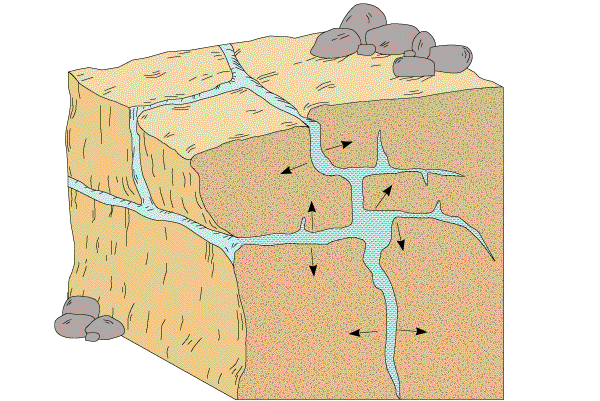 Frost Wedging in joints
When water freezes, it increases in volume (about 9% for fresh water). The effect of expansion during freezing can be dramatic, and ice expansion is a basic cause of freeze-thaw weathering of rock in nature and damage to building foundations and roadways from frost heaving
Frost Wedging and Sheeting
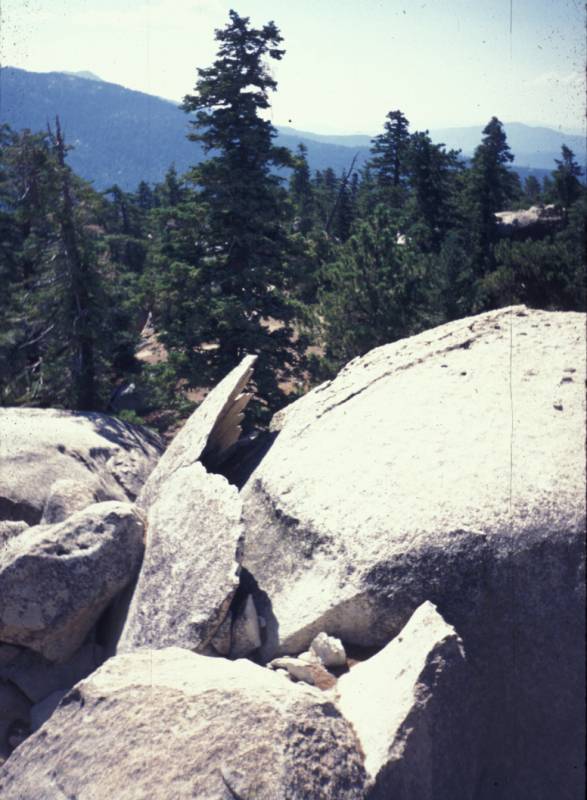 Frost weathering, also called ice wedging or cryofracturing, is the collective name ... Exfoliation due to pressure release is also known as "sheeting".
San Jacinto Mts.
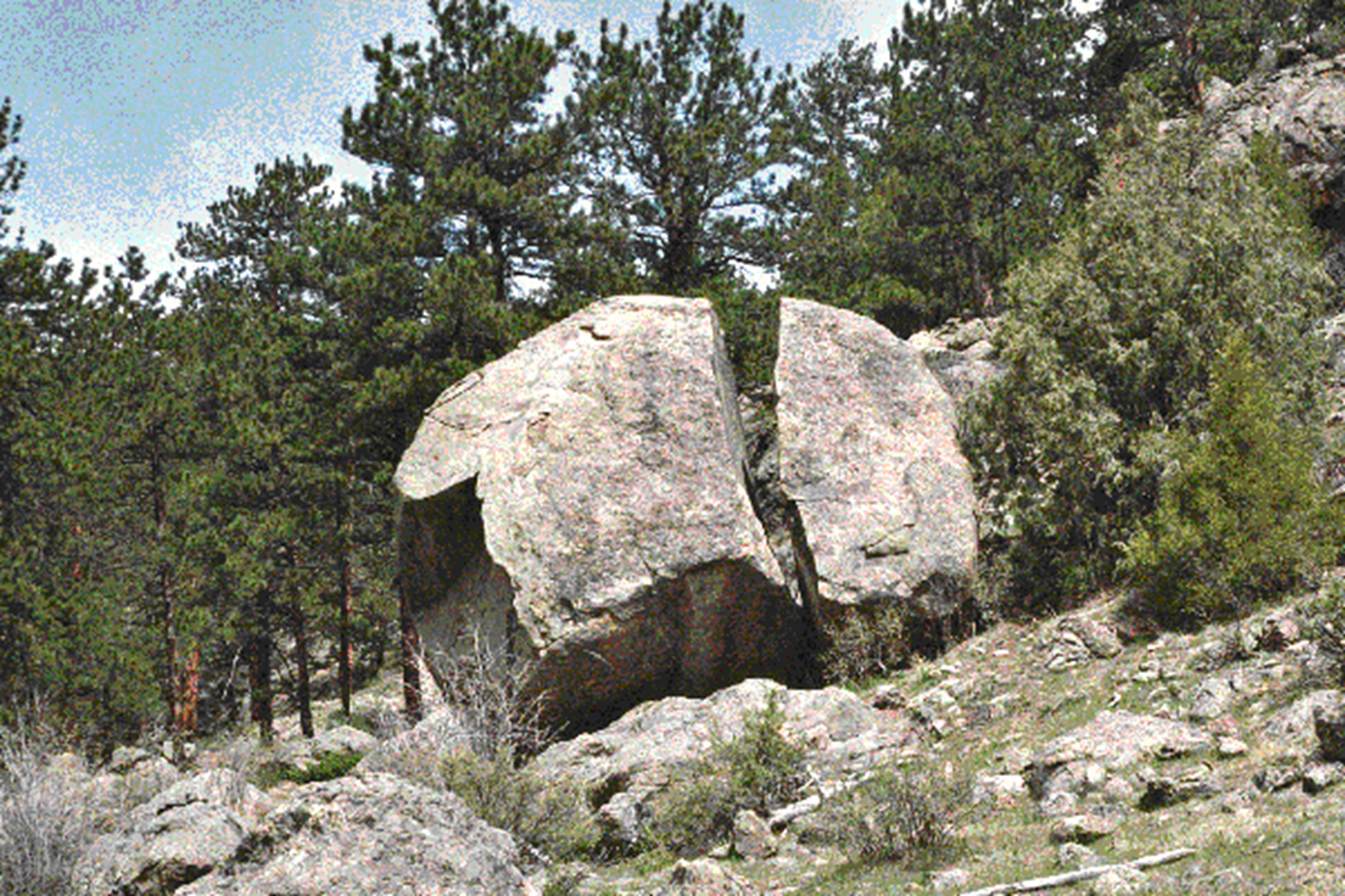 Frost Wedging
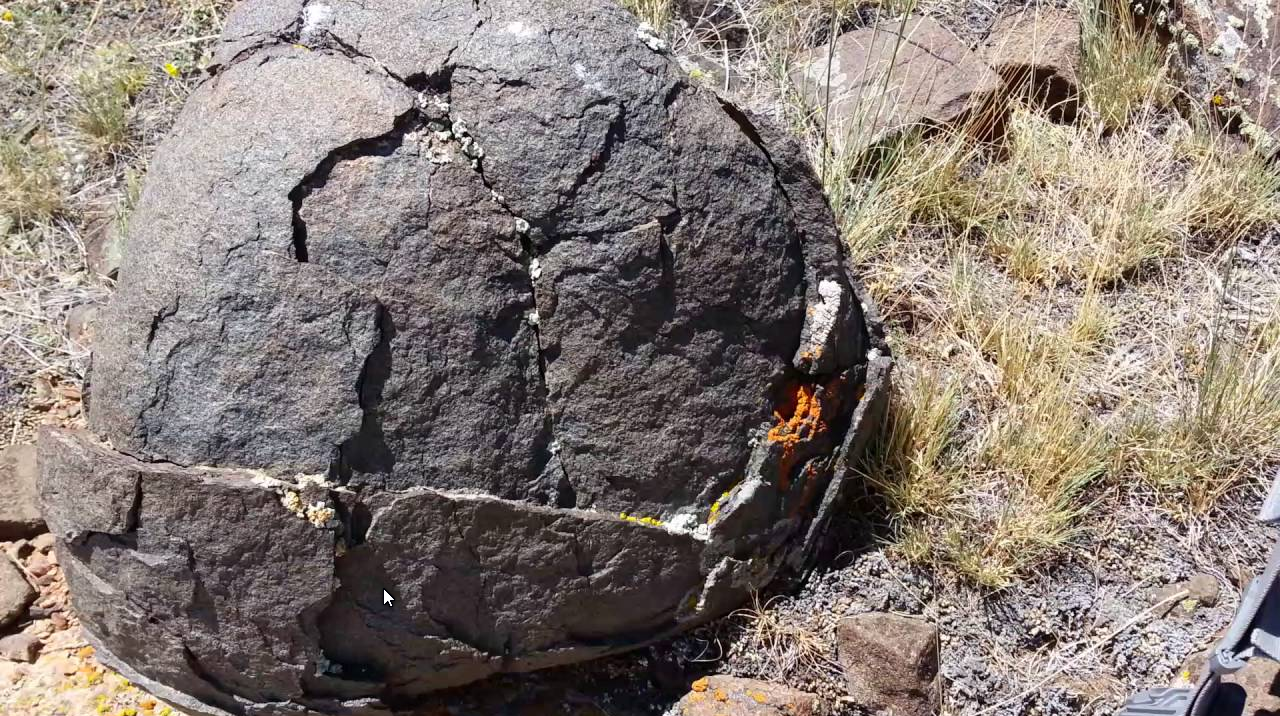 Exfoliation
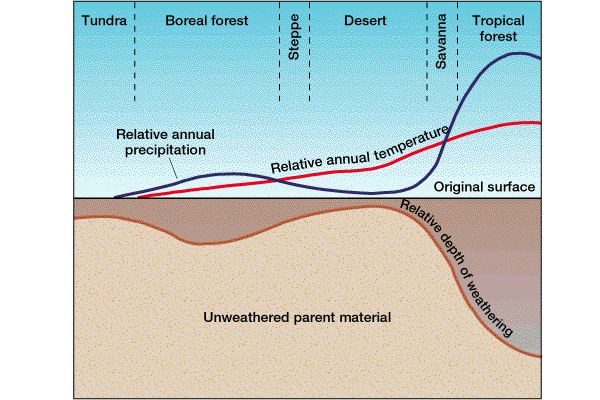 Relationships between climate and weathering
Mass Wasting
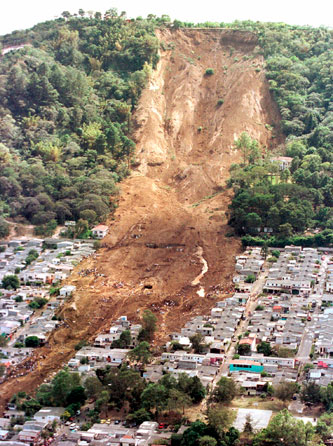 Process whereby weathered material is moved downslope under the immediate influence of gravity.

Angle of Repose - the steepest angle that can be assumed by loose fragments on a slope without downslope movement.
Talus or scree slope - pieces of rock at bottom of a rock fall.
Angle of Repose
Dependent upon the internal coherence of the material. Softer, looser material has lower angle of repose. Rock and compressed sediments can have very high angles of respose.
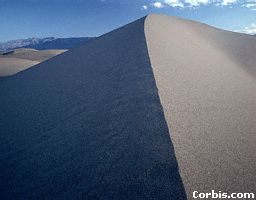 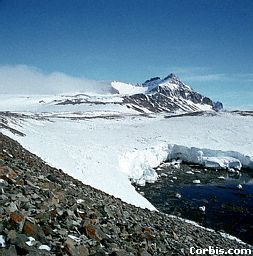 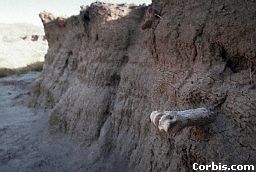 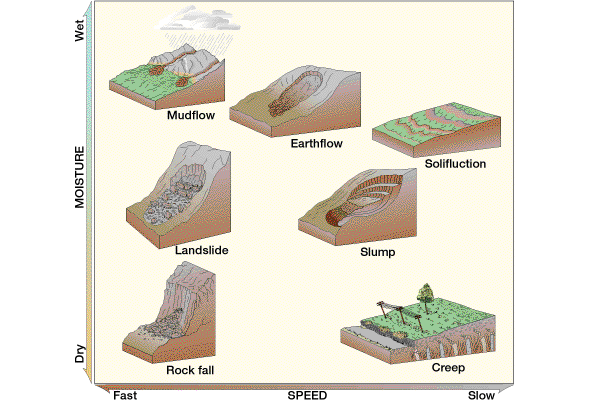 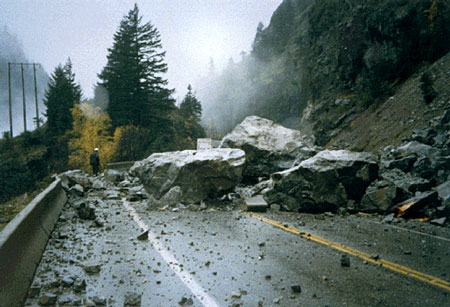 Rockfall
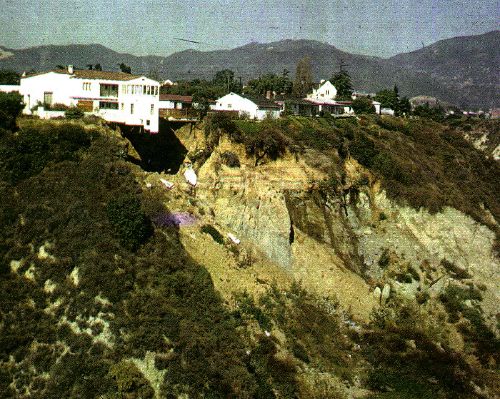 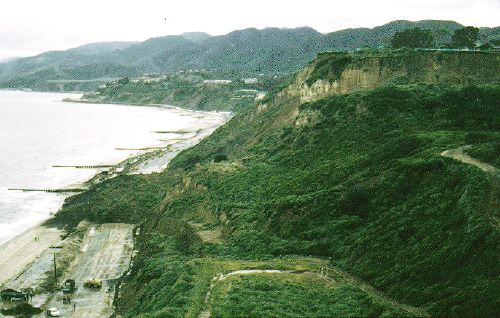 Pacific Palisades, November 1956
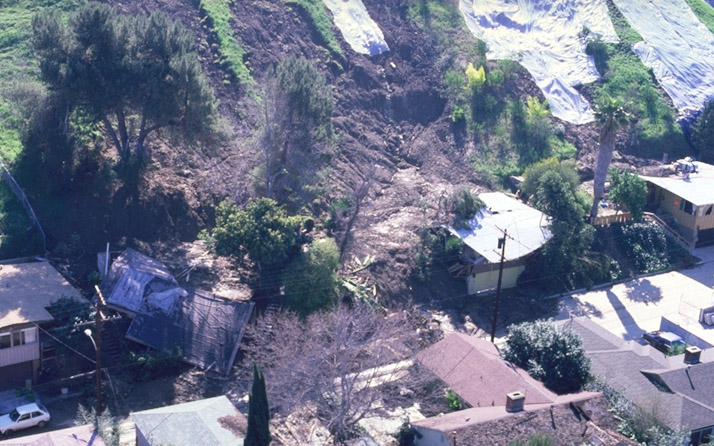 Monterey Park Debris Flow, 1980
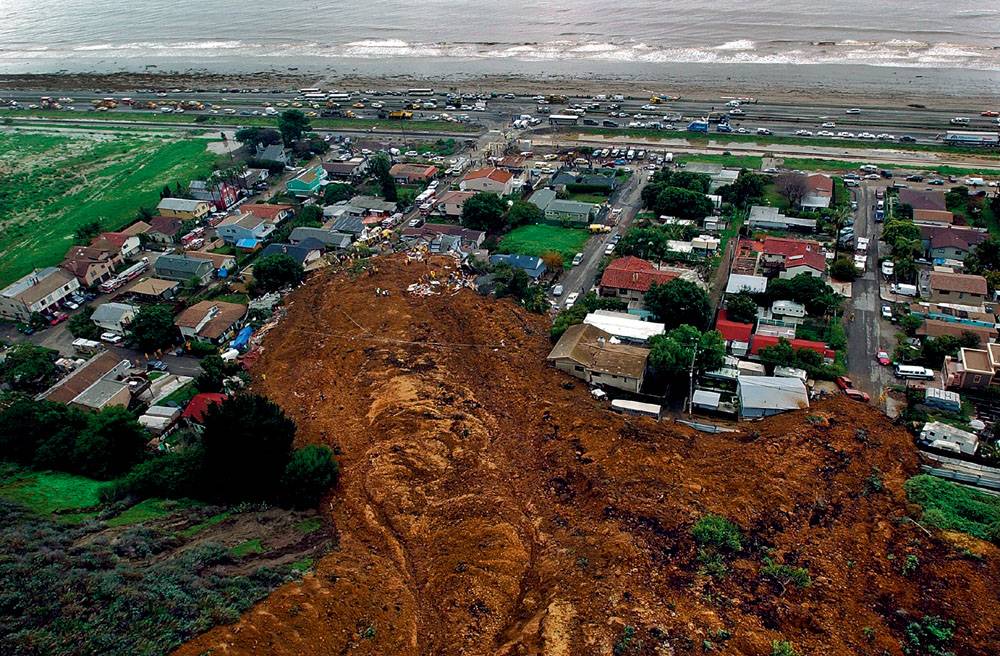 La Conchita Landslide, January 10, 1995
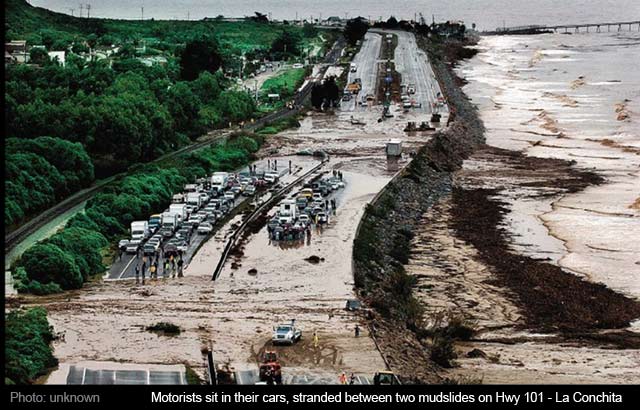 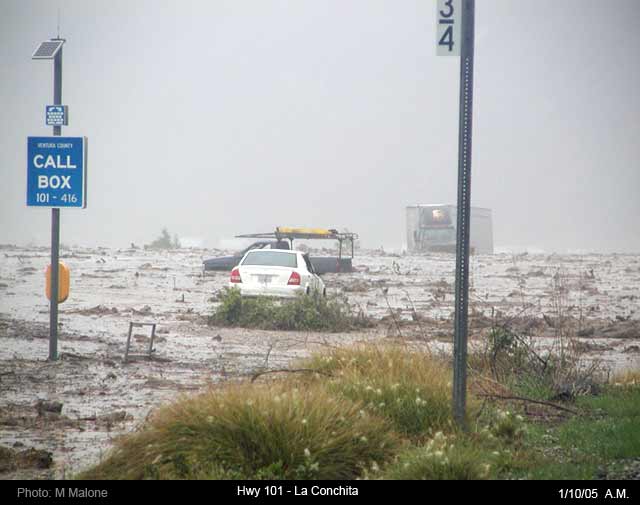 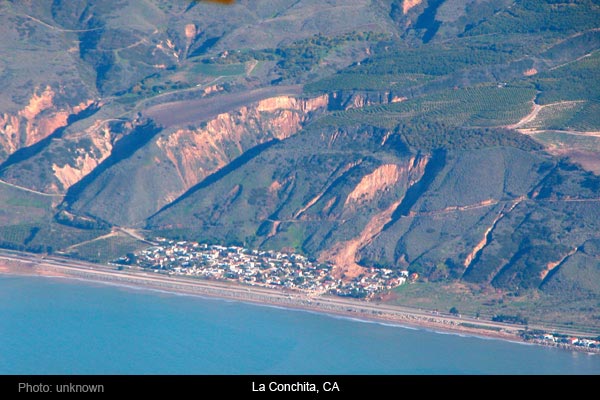 Triggered by powerful winter storms.
 Killed 10 people; destroyed 18 homes.
 Previous landslide in 1995 destroyed 9 homes but killed no one.
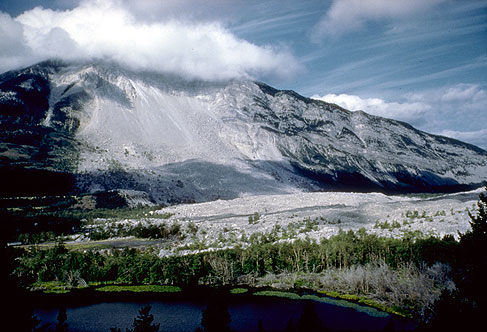 The rock slide at Frank, Alberta, Canada (1903) moved 33 million cubic meters of rock from Turtle Mountain over the town of Frank in less than two minutes killing 70 people.
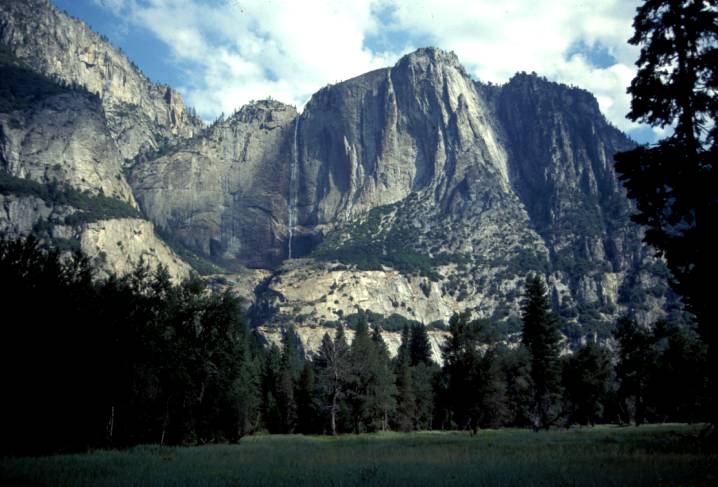 Talus slope
Erosional Agents and Deposition
Running Water
Stream Landscapes
Glaciers
Waves and Currents
Wind
Erosion
Deposition
What gets picked up in one place is eventually left somewhere else (it doesn’t disappear)
The Fluvial Processes – the effects of moving water
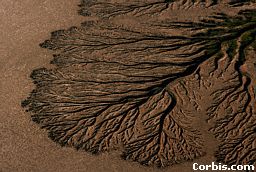 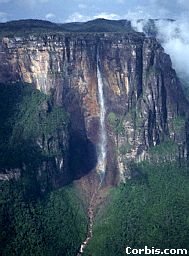 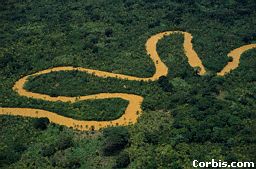 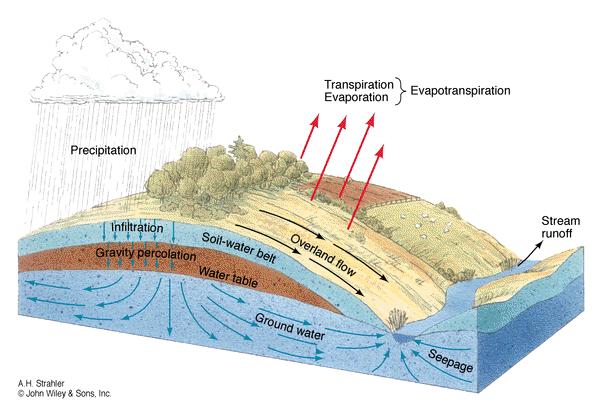 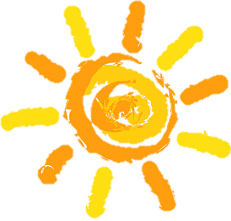 Hydrologic cycle (solar powered)
Stream Flow
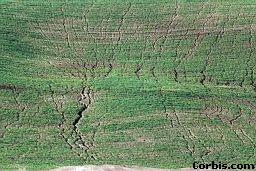 Sheet flow - on smooth, non-permeable surfaces: roads, concrete, bedrock. This is rare.
Stream flow - as water finds path of least resistance stream flow begins.
Gully erosion on dirt road in mountains. How to preserve the road? Crown the road or let water flow underneath where it wants to go.
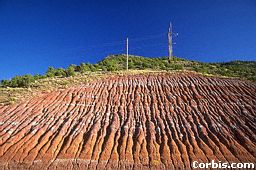 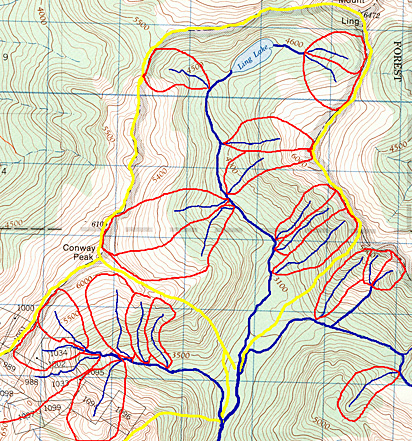 Drainage Basins (Watersheds) – the area which drains into a stream They form nested hierarchies. Divides – The ridge which separates drainage basins
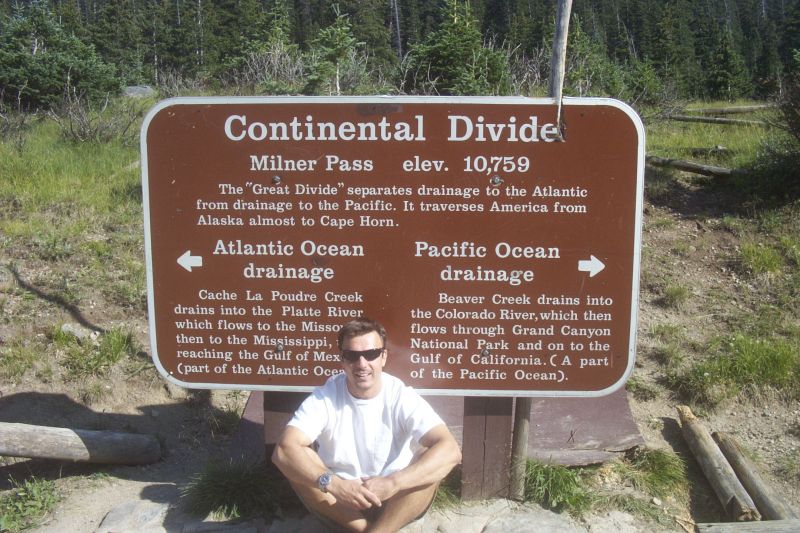 Stream Load
1  Whenever water is in motion, it carries some load.
2  The amount of load carried by a stream is positively related to its volume and velocity.
3  The maximum size of stream load is dependent upon velocity and volume of stream flow.
4  Thus, when a stream slows, it deposits load and when it increases its speed it erodes material to add to its load.
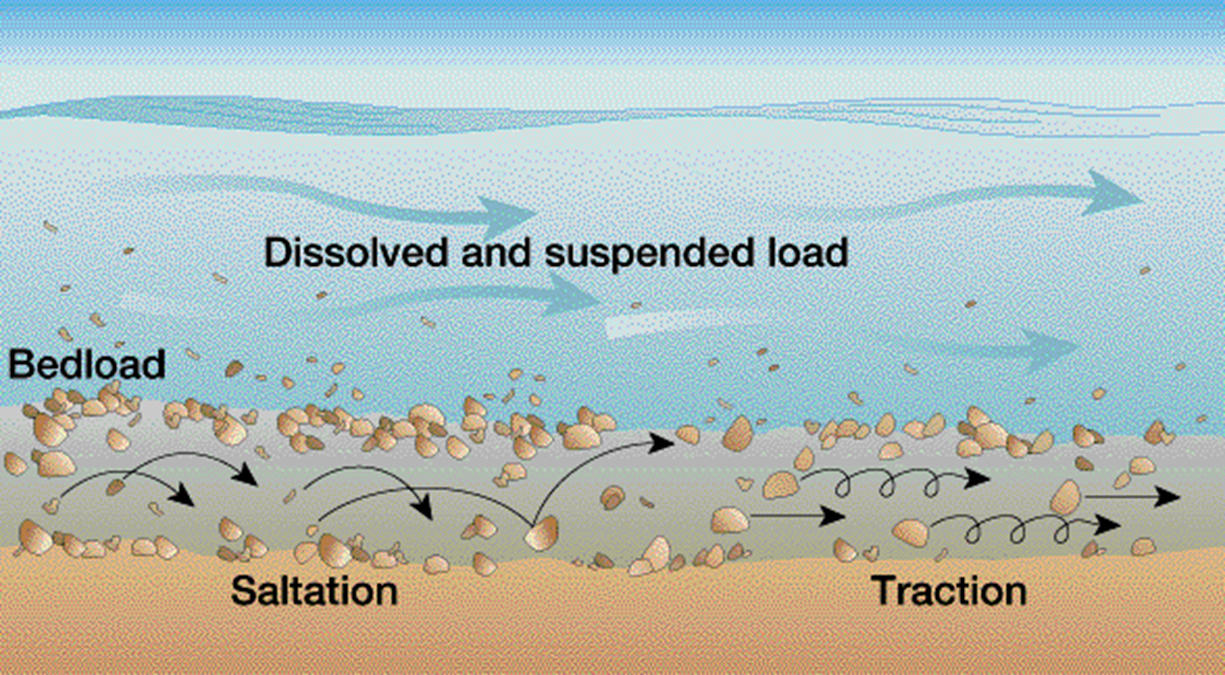 Bedload:	Saltation - series of small jumps	Traction - dragging along the bottom.
Stream Profile
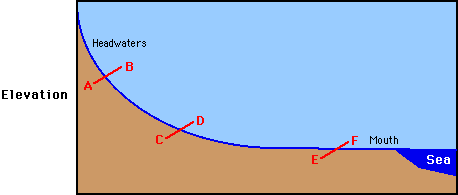 Stream Grading
Degrading - material is eroded from the landscape by fast moving water. Stream incises the landscape. 
Aggrading - material is deposited by slow moving water. Depositional features predominate.
Graded - neither process dominates. Streams tend towards this equilibrium over time.
Stream Grading Progression
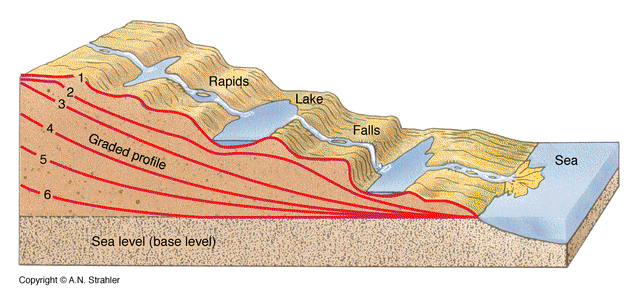 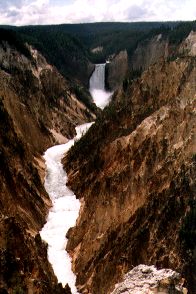 Young stream
Headwaters
Higher Elevation
Steeper Gradients
V-Shaped Degrading (Erosive) Valleys
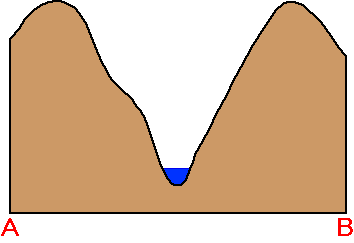 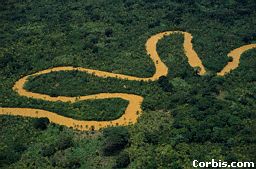 Old Stream
Graded or Aggrading
Small or no gradient
Meanders
Wide Valleys
Floodplains
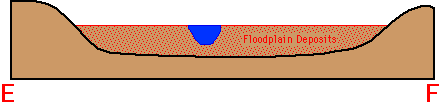 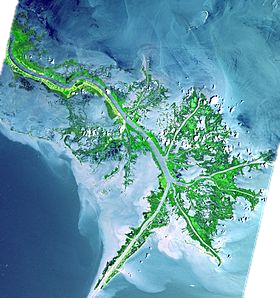 Deltas
 broad triangular shape, such as Nile River (Greek letter) 
 outlets become clogged and new channel created 
 maze of outlets (distributaries)
 richest habitat 
 severely threatened by diversions and pollution 
 Sac. / San Joaquin delta 
 Colorado River delta
Mississippi R. Delta
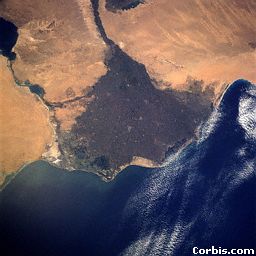 Nile River Delta, Egypt
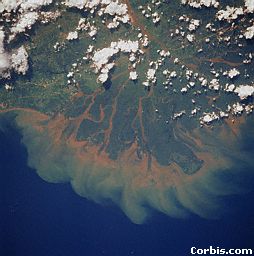 Mahakam River Delta and Silt Plumes,
Borneo, Indonesia
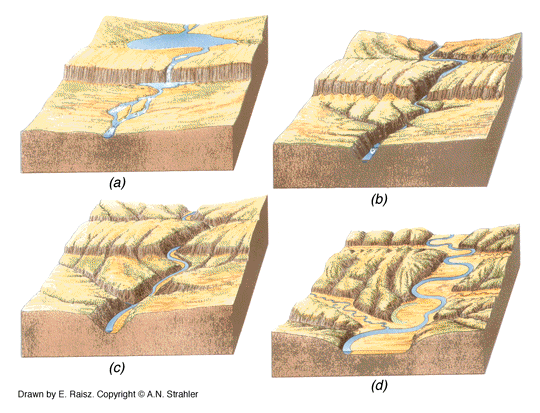 Progression of Gradation
Stream Meanders
Develop on very level floodplains.
In geography and fluvial geomorphology, a thalweg or talweg is the line of lowest elevation within a valley or watercourse. Under international law, a thalweg is the middle of the primary navigable channel of a waterway that defines the boundary line between states.
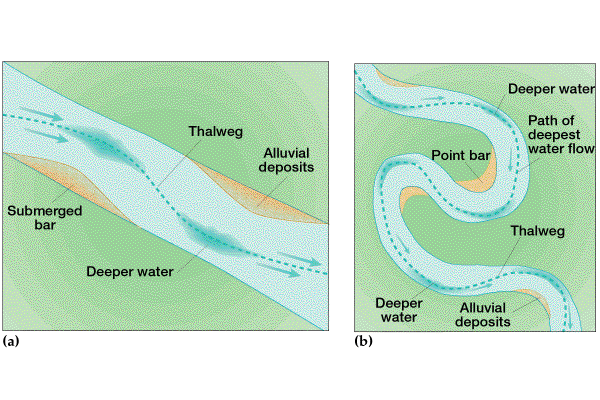 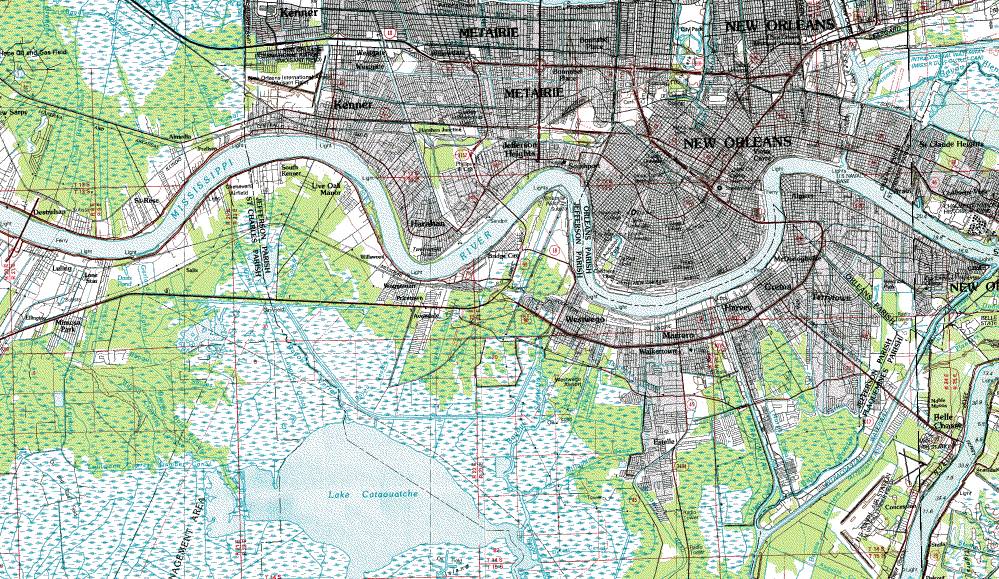 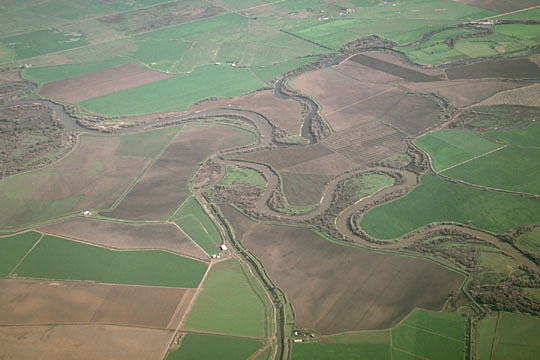 San Joaquin River
Meander Bends: Erosion and Deposition
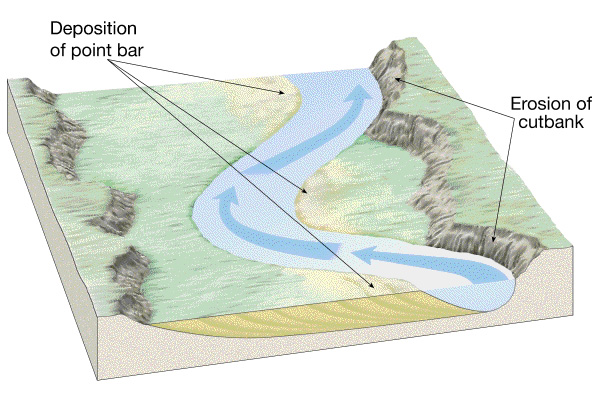 Outside of Bend Is  undergoing erosion
Inside of Bend Has Deposition (Point Bar)
Bedrock
Alluvium
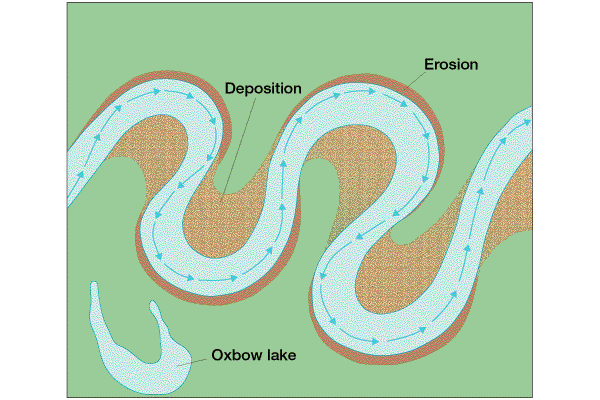 Oxbow Lake
A former meander of the nearby river that was cur off (probably during a flood) when the river changed its course.
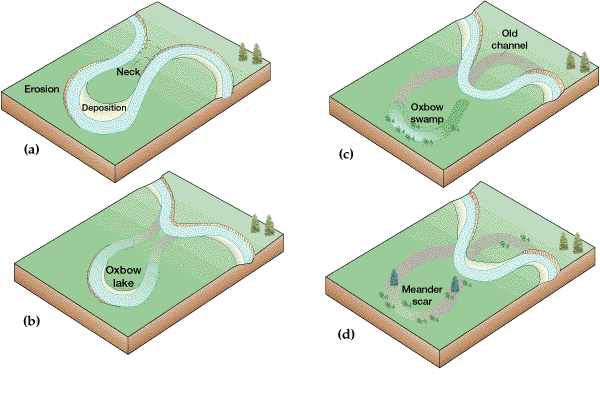 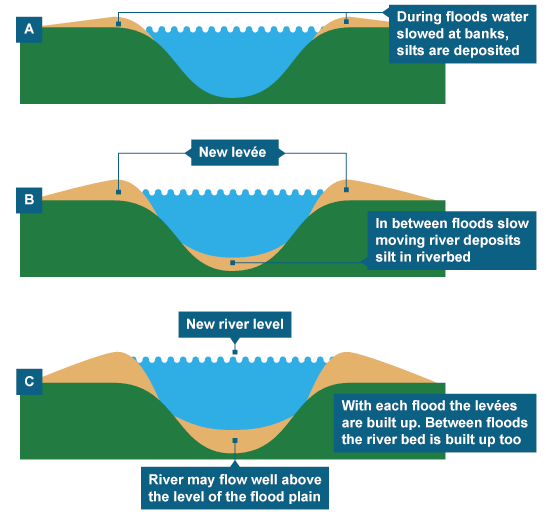 Formation of Natural Levees
A long, broad low ridge or embankment of sand and coarse silt, built by a stream on its flood plain and along both sides of its channel, especially in time of flood ... A river spreading over its banks slows and releases some of its burden of sediment. Flooding repeatedly, the river will coat its banks with sediment ...
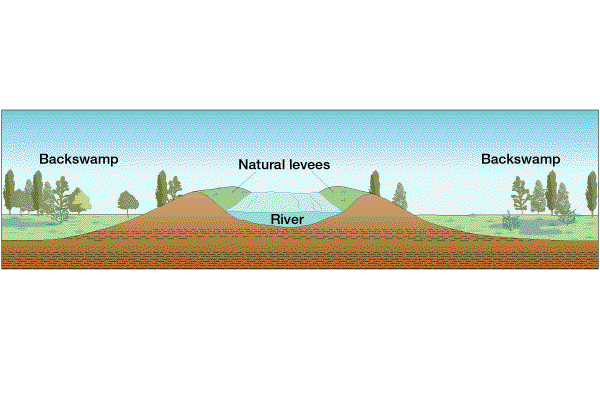 New Orleans
Headward Erosion
Headward erosion is erosion at the origin of a stream channel, which causes the origin to move back away from the direction of the stream flow, and so causes the stream channel to lengthen.
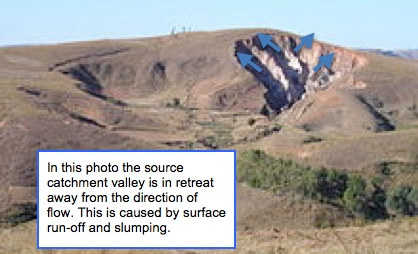 Headward Erosion / Waterfalls
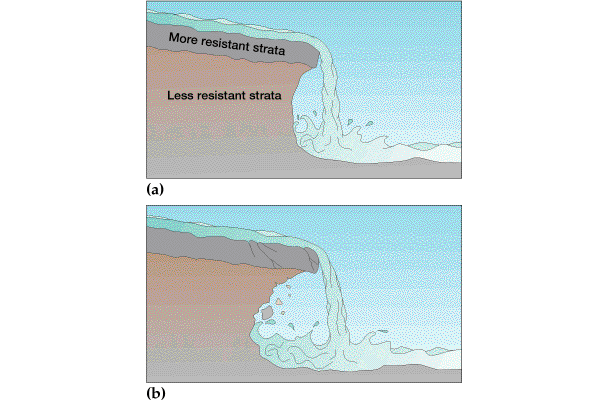 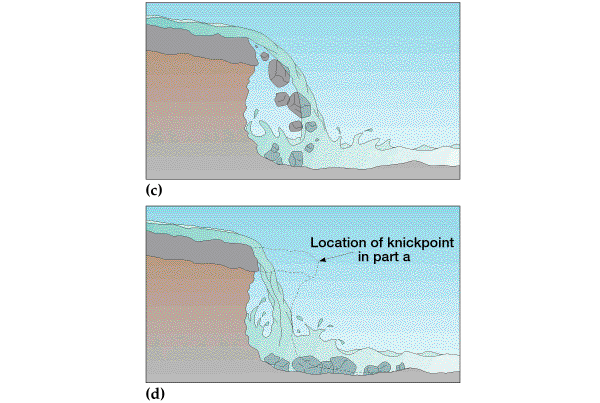 The stream is trying to get rid of the waterfall and get everything leveled out.
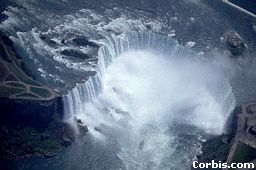 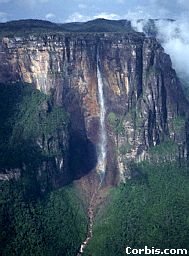 Niagra Falls, Canada
Efforts were made to stabilize the American Niagara Falls; however, it really just slowed down the natural process. In the long run, nature will continue this process.
Angel Falls, Venezuela, 3212 ft.
Drainage Patterns
Dendritic - most common, all meet at < 90o
Rectangular – form in highly jointed bedrock 
Trellised – form where there are alternating strata of differing density
Parallel – form in unconsolidated material
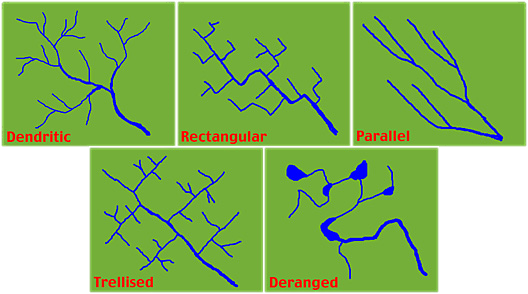 Entrenched Meanders
Meanders generally suggest flat floodplains. However, in a number of places in the world they have been incised deeply into the landscape. 
How might this have happened?
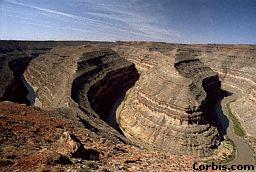 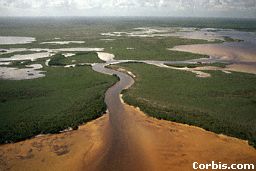 Is this river aggrading or degrading? Is it near the headwaters or the delta?
Aggrading, at the delta